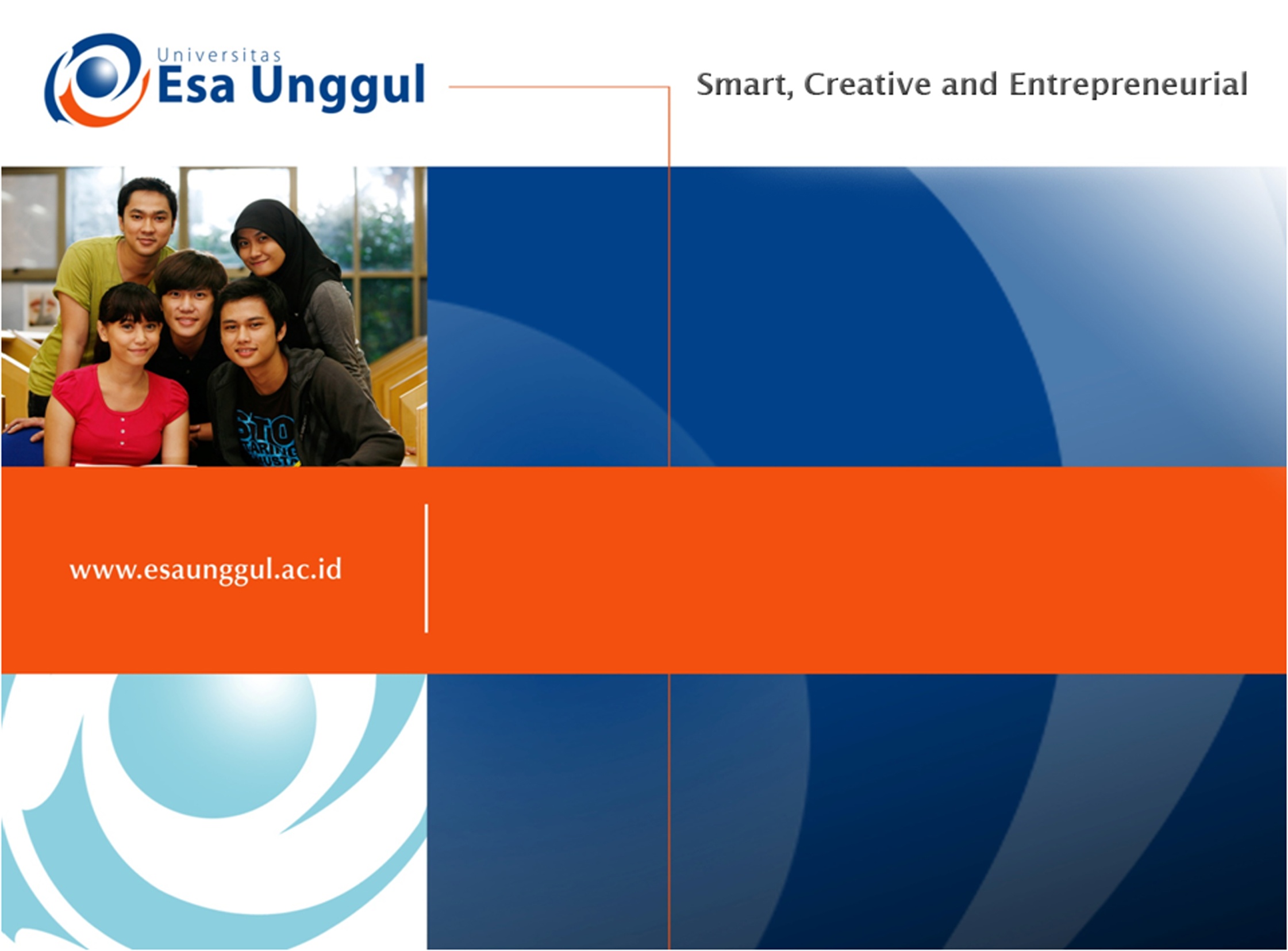 Sistem Pelayanan Kesehatan Di Indonesia (SESI-10 : Subsistem SDM Kesehatan
Dwi Nurmawaty, SKM, MKM
Subsistem SDM Kesehatan
Subsistem SDM Kesehatan adalah tatanan yang menghimpun berbagai upaya perencanaan, pendidikan dan pelatihan serta pendayagunaan SDM kesehatan secara terpadu dan saling mendukung, dalam rangka tercapainya derajat kesehatan masyarakat yang setinggi-tingginya. 
SDM kesehatan adalah semua orang yang bekerja secara aktif dan profesional di bidang kesehatan, baik yang tidak memiliki maupun yang memiliki pendidikan formasl kesehatan diantaranya yaitu tenaga kesehatan
Tujuan SDM Kesehatan
secara khusus bertujuan untuk menghasilkan sumber daya manusia kesehatan yang memiliki kompetensi sebagai berikut : 
Mampu mengembangkan dan memutakhirkan ilmu pengetahuan dan teknologi di bidang promosi kesehatan dengan cara menguasai dan memahami pendekatan, metode dan kaidah ilmiahnya disertai dengan ketrampilan penerapannya didalam pengembangan dan pengelolaan sumber daya manusia kesehatan. 
Mampu mengidentifikasi dan merumuskan pemecahan masalah pengembangan dan pengelolaan sumber daya manusia kesehatan melalui kegiatan penelitian. 
Mengembangkan/meningkatkan kinerja profesionalnya yang ditunjukkan dengan ketajaman analisis permasalahan kesehatan,merumuskan dan melakukan advokasi program dan kebijakan kesehatan dalam rangka pengembangan dan pengelolaan sumber daya manusia kesehatan.
Unsur utama dalam subsistem SDM Kesehatan antara lain yaitu:
Perencanaan sumber daya manusia kesehatan merupakan upaya penetapan jenis, jumlah dan kualifikasi sumber daya manusia kesehatan sesuai dengan kebutuhan pembangunan kesehatan
Pendidikan dan pelatihan SDM kesehatan merupakan upaya dalam pengadaan, peningkatan kinerja, profesionalisme dan atau penunjang pengembangan karir tenaga kesehatan. 
Pendayagunaan SDM kesehatan merupakan upaya dalam pengangkatan, penempatan, pemanfaatan, pemerataan, pembinaan dan pengawasan.
Dalam penyelenggaran subsistem SDM kesehatan mengacu pada prinsip-prinsip sebagai berikut di bawah ini : 
Pengadaan SDM Kesehatan sesuai dengan perencanaan yang mencakup jumlah, jenis dan kualifikasinya sesuai kebutuhan pembangunan kesehatan  serta dinamika pasar di dalam maupun di luar negeri. 
Pendidikan dan pelatihan SDM Kesehatan diarahkan pada penguasaan ilmu dan teknologi serta etika profesi sesuai dengan nilai dan norma yang diselenggarakan secara berkelanjutan dengan melibatkan organisasi profesi. 
Pendayagunaan SDM Kesehatan memperhatikan asas pemerataan pelayanan kesehatan, kesejahteraan dan keadilan bagi masyarakat maupun SDM Kesehatan
Pendayagunaan tenaga kesehatan dalam upaya pemerataan pelayanan kesehatan dapat dilakukan baik oleh pemerintah melalui pengangkatan sebagai  Pegawai Negeri Sipil (PNS) / Pegawai Tidak Tetap (PTT) maupun swasta melalui masa bakti cara lain. 
Pengembangan karier dilaksanakan secara obyektif, transparan, berdasarkan prestasi kerja, dan disesuaikan dengan kebutuhan. 
Pembinaan masyarakat yang bekerja di bidang kesehatan diarahkan pada penguasaan keterampilan sesuai dengan nilai dan norma. 
Pembiayaan pengelolaan SDM Kesehatan yang meliputi : Perencanaan, Pendidikan dan Pelatihan serta Pendayagunaan dapat dibiayai APBN, APBD, Swasta yang diatur dalam Sub Sistem Pembiayaan Kesehatan
Tiga bentuk pokok dari Subsistem SDM Kesehatan antara lain
Perencanaan SDM Kesehatan Merupakan program yang bertujuan meningkatkan mutu manajemen SDM Kesehatan dalam menentukan jumlah,  jenis  dan  kualifikasi sesuai kebutuhan kesehatan.
Perencanaan SDM Kesehatan adalah proses estimasi terhadap jumlah SDM berdasarkan tempat, keterampilan, perilaku yang dibutuhkan untuk memberikan upaya kesehatan
Perencanaan yang dilakukan untuk meningkatkan kualitas SDM kesehatan antara lain terdiri dari 3 kelompok yaitu : 
Perencanaan tingkat Institusi 
Perencanaan tingkat Wilayah
Perencanaan untuk bencana
Pendidikan dan Pelatihan SDM Kesehatan 
Hal-hal yang harus diperhatikan untuk pendidikan dan pelatihan SDM kesehatan yaitu:
Pendirian institusi pendidikan dan pembukaan program studi dibidang kesehatan 
Standar pendidikan vokasi, sarjana, dan profesi tingkat pertama 
 Penyelenggara pendidikan vokasi, sarjana, dan profesi tingkat pertama adalah institusi pendidikan tenaga kesehatan yang telah diakreditasi oleh badan akreditasi yang berwenang
Peningkatan mutu SDM Kesehatan di institusi kesehatan perlu diselenggarakan melalui kalakarya, pelatihan teknis dan fungsional
SDM Kesehatan yang akan dikirim ke luar negeri perlu pelatihan khusus
Pengendalian  mutu  institusi  pendidikan  dan pelatihan
 Penyelenggaraan pelatihan tenaga kesehatan 
 Sertifikasi lulusan pendidikan tenaga kesehatan 
Tenaga kesehatan non medis lulusan Institusi Pendidikan Tenaga Kesehatan Jawa Timur dilakukan registrasi administrasi (bukti lapor) oleh Dinas Kesehatan Propinsi 
 Uji kompetensi bagi lulusan tenaga kesehatan non medis dilakukan oleh Majelis Tenaga Kesehatan Propinsi (MTKP)
Pendayagunaan SDM Kesehatan 
Pengangkatan SDM Kesehatan pada sarana pelayanan kesehatan
Khusus untuk pengangkatan tenaga kesehatan strategis pada sarana pelayanan kesehatan propinsi, kabupaten/kota dilaksanakan oleh pemerintah pusat dan propinsi
Pengangkatan tenaga kesehatan di propinsi maupun kabupaten/kota dapat dilakukan dengan cara : pengangkatan sebagai PNS, sistem kontrak kerja
Penempatan tenaga kesehatan strategis PNS dan PTT pada sarana pelayanan kesehatan pemerintah ditetapkan oleh Gubernur
Penempatan tenaga kesehatan strategis baik dalam melaksanakan masa bakti maupun selesai masa bakti  pada sarana pelayanan kesehatan swasta ditetapkan oleh Kepala Dinas Kesehatan 
 Pemanfaatan SDM Kesehatan di sarana kesehatan
Peningkatan karier melalui jalur karier dan pengembangan karier 
 Pengiriman Tenaga Kesehatan non PNS Keluar Negeri  (TKKI) 
Pengiriman dan penempatan tenaga kesehatan PNS propinsi pada sarana pelayanan kesehatan di luar negeri
Pendayagunaan sumber daya manusia kesehatan Warga Negara Indonesia lulusan luar negeri,  harus mengikuti program adaptasi 
 Pendayagunaan SDM Kesehatan asing di sarana kesehatan propinsi dan kabupaten/kota harus sesuai undang – undang
 Pembinaan dan pengawasan SDM Kesehatan dikoordinasi oleh Dinas Kesehatan Propinsi 
 Pembinaan dan pengawasan praktik profesi dilakukan melalui sertifikasi, registrasi, uji kompetensi, dan pemberian lisensi. 
 Pendayagunaan tenaga masyarakat di bidang kesehatan dilakukan secara terpadu oleh Dinas Kesehatan Propinsi, Kabupaten/Kota, dan Masyarakat
TERIMA KASIH